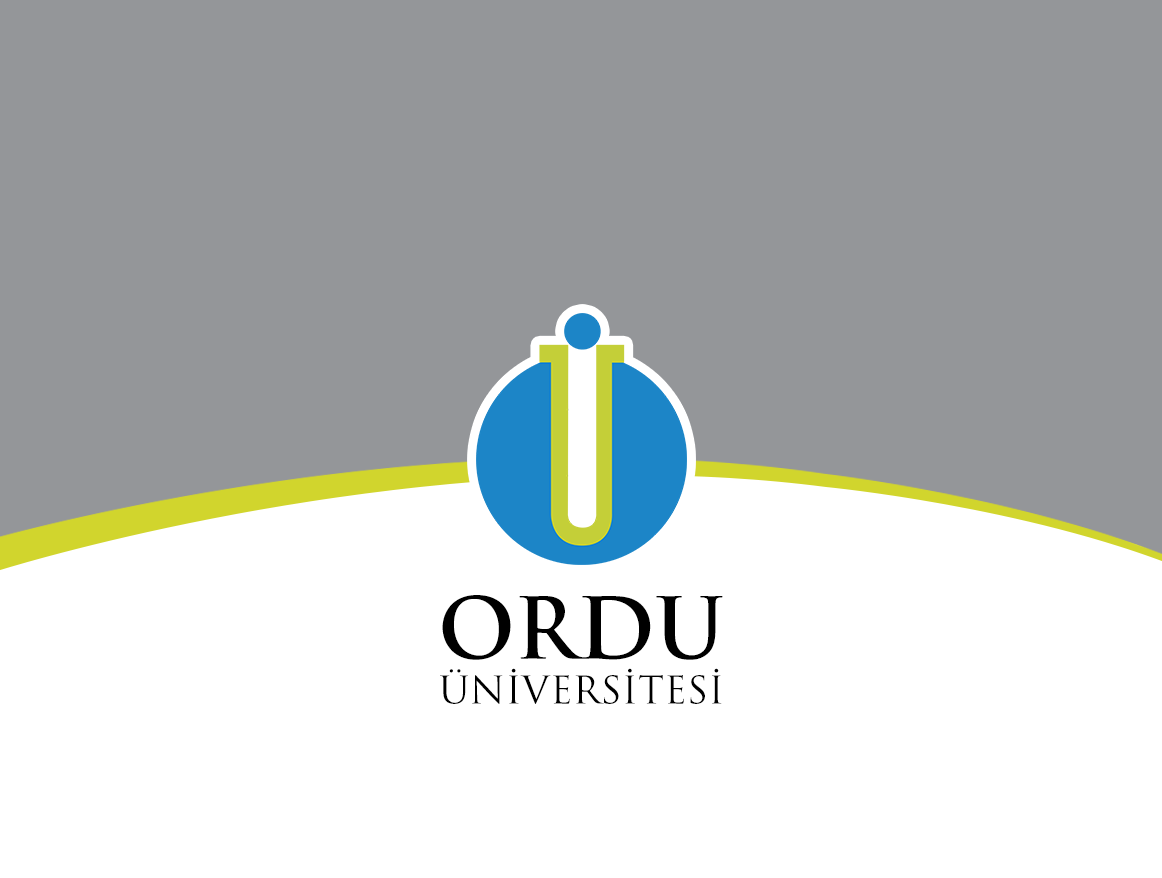 STRATEJİK PLANLAMA SÜRECİ
Dr. Öğr. Üyesi Yasemin HANCIOĞLU
Ünye İktisadi ve İdari Bilimler Fakültesi 
İşletme Bölümü
İçerik
Temel Kavramlar
Stratejik Planlama Nedir? Ne Değildir?
Stratejik Planlama Çalışmalarının Yararları Nelerdir?
Önemli Not 
Stratejik Planlama Süreci Safhaları Nelerdir? 
Önemli Not
2
Plan:  Planlama süreci içinde amaçlara varmak için belirlenmiş kararlar topluluğudur.
Stratejik Planlama: Strateji+Planlama
Strateji: Rakiplerin faaliyetlerini de inceleyerek, amaçlara varmak için belirlenmiş, nihai sonuç odaklı, uzun dönemli, dinamik kararlar topluluğudur.
Planlama: Amaçların tesbiti ve bu amaçlara erişebilmek için gerekli yol ve araçların belirlenmesidir.
“Ordu Üniversitesi’nin 2020-2024 Stratejik Planının hazırlanması gerekiyor.”
Amaçlar: Belirlediğimiz ve varmak istediğimiz sonuçlardır.
21.06.2018
3
Stratejik Planlama
Stratejik planlama, adından da anlaşılacağı üzere iki unsurdan oluşmaktadır. Deyimde ikinci sırada yer alan unsur “planlama” olup yönetimin dört işlevinden biridir; işletmenin (üniversitenin) varmak istediği sonuçların/ amaçlarının ve bu amaçlara erişebilmek için seçilecek yolların belirlenmesi sürecidir. Bu bağlamda işletme (üniversite) varmak istediği birden fazla sonucu önce belirler, daha sonra da bu sonuca seçeceği yollarla ulaşmaya çalışır.
21.06.2018
4
Bu amaçlardan bazıları günlük ve sıradan amaçlardır. Bazıları ise üniversitenin uzun dönemde rekabet edebilirliğini ve gelecekteki durumunu etkileyebilecek ölçüde önemli ve bir anlamda “yaşamsal’dır. İşte, deyimde birinci sırada yer alan “stratejik” kelimesi, üniversitenin elde etmek istediği çeşitli amaçları, uzun dönemde onun geleceğini son derecede etkileyebilecek, bir anlamda yaşamsal önem taşıyanları belirtmek için kullanılan bir ifadedir.
21.06.2018
5
Stratejik Planlama Nedir?
Sonuçların planlanmasıdır: Kullanılan girdilere ve gösterilen çabalara değil, yapılan faaliyetler sonucu elde edilecek sonuçlara odaklıdır.
Değişimin planlanmasıdır: Dinamiktir ve geleceği yönlendirir. Düzenli olarak değişen koşullara göre uyarlanması gerekir.
Gerçekçidir: Arzu edilen bir geleceği oluşturmaya gayret eder.
Kaliteli yönetimin aracıdır: Disiplinli ve sistemli olarak kurumun kendini tanıması, faaliyetlerini değerlemesi ve şekillendirmesi ile ilgili temel kararlar ve eylemler içerir.
Hesap verme sorumluluğuna temel oluşturur: Sonuçların nasıl ve ne ölçüde gerçekleştirildiğinin izlenmesi, değerlendirilmesi ve denetlenmesine temel oluşturur.
Katılımcı bir yaklaşımdır: Üst yönetim yetkililerinden destek; her kademedeki çalışandan ortak katkı, katılım ve destek gerekir.
21.06.2018
6
Stratejik Planlama Ne Değildir?
Günü kurtarmaya yönelik değildir: Uzun dönemli bir yaklaşımdır.
Bir şablon değildir: Kuruluşların farklı yapı ve ihtiyaçlarına uyarlanabilen esnek bir araçtır.
Salt bir belge değildir: Uygulamaya yöneliktir. Planın hazırlanması yeterli değildir; mutlaka eyleme dönüştürülmesi gereken bir süreçtir.
Sadece bütçeye dönük değildir: Stratejik plan bütçeden kaynaklanmamaktadır; tersine bütçe, stratejik planın bir uzantısı olmak durumundadır. Kaynak kısıntıları dikkate alınmakla beraber, stratejik planın bütçeyi yönlendirmesi esastır.
21.06.2018
7
Stratejik planlama süreci; bilgi toplama, analiz etme ve amaç, hedef ve faaliyetleri belirleme ile ilgili karar vermeyi kapsayan “analitik bir süreç”tir.
21.06.2018
8
Stratejik Planlama Çalışmalarının Yararları Nelerdir?
Charles Darwin, Biyolojik Türlerin Evrimsel Değişim Teorisi’nde, özetle güçlünün değil uyum sağlayanların yaşamlarını sürdürebileceklerini ileri sürer. Stratejik planlama da değişen çevrede nelerle karşılaşılabileceğini, fırsat ve tehditlerin neler olabileceğini analitik olarak, bilimsel metot kullanarak göstermeye çalışır. Bu değişimlere karşı kurum ve kişi kendi yeteneklerini geliştirerek uyum sağlamaya çalışır.
Kurumlar ve insanlar, diğer canlılara göre çevresel değişimlere uyum sağlamaya daha yeteneklidir. Ancak bu uyumluluk derecesi kurumdan kuruma ve kişiden kişiye değişmektedir. Yaşamsal değişimlere karşı bilinç, ilgi ve sonra da yeteneklerin geliştirilmesi her kurum ve kişide aynı olmamaktadır.
21.06.2018
9
Geliştirilen yetenekler rakiplerden daha iyi bir durumda olmalı ve kuruma rekabet avantajı sağlamalıdır. Bunun yapılması için de öncelikle içinde bulunulan durum belirlenmelidir.
İşte stratejik planlama, durum belirleme ve çevresel fırsat ve tehditleri belirlemek için dış çevre analizi ile işe başlar. Aynı anda kurum veya kişi yetenekleri de incelenerek çevresel değişimlere karşı uyum sağlama konusunda rakiplere göre kurum veya kişinin üstünlük ve zayıflıkları incelenir. Analizler sonucu durumlar belirlenir ve bunlara uygun olarak ne yapılması (misyon, amaçlar, hedefler) ve nasıl yapılması gerektiği (planlar) gündeme gelir.
21.06.2018
10
Her kesim açısından:

• Kurum bütüncül bir açıdan, genel çevre, faaliyet alanı ve rakiplerle/benzer kurumlarla göreceli olarak uzun dönemli yaşamsal amaç ve hedeflere yönelik çalışmalar yapar ve her kesimin yararlarını gözeten uzun dönemli öngörüleri gerçekleştirebilir.
21.06.2018
11
Kurum açısından:

•Kendini, rakiplerine/benzer kurumlara göre geleceğe daha iyi hazırlar.
•Gelecek belki kolayca yönlendirilemez; tahminler eldeki kısıtlı verilere dayandığından ve her şeyin ötesinde son derecede hızlı ve kırılgan bir çevrede bulunulduğundan öngörüler karşılaşılan gerçeklerle bağdaşmayabilir ama en azından stratejik planlama yapanlar için beklenmedik sürprizlerle karşılaşılma olasılığı oldukça düşüktür.
21.06.2018
12
Kurum açısından:

•Toplum, paydaşlar ve kendini kuran ve görevlendiren üst birimin beklentileri ışığı altında geleceğini analitik olarak yönlendirebilen ve tanıtımını yapabilen kurum ile toplumdaki paydaşlar, üst birimler ve kurumun çalışanları arasında bağlılık derecesi yükselir. Kurumun öncelikleri, çalışanlarca kurumu benimseme sonucunda daha fazla önem kazanır. Bu durumda, önceliklere sahip kurumun başarısı ve çalışanların beklentilerinin gerçekleşme olasılığı da yükselmektedir.
•Kurum ve çalışan bilinçli olarak gelecek öngörülerine sahip bulunduklarından kurum-kişi arasındaki çıkar farklılıkları oldukça azalır. Bilgili ve bilinçli ortak akıl kendini gösterir.
21.06.2018
13
Katılımcı bireyler açısından:

• Geleceği öngörme çalışmalarında bilgili olan katılımcı, genel çevre ve kurum içi çevrede olabilecek değişimleri bu çalışmaları yapmayanlara göre daha iyi anlar ve kariyerini daha iyi planlar.
• Faaliyet alanını ve kendisi için fırsat ve tehditleri daha iyi görebilir.
• Kurumunu analitik olarak daha iyi tanıyabilir.
21.06.2018
14
Katılımcı bireyler açısından:

Stratejik planlama çalışmalarındaki yöntemleri katılımla öğrenen ve bütüncül bir görüşe sahip olan bireyler, uzun dönemli yönetim bilincini geliştirerek bunları özel ve mesleki yaşamlarında kullanabilirler.
Bu çalışmaları yapmayanlara göre kişisel ve mesleki başarı olasılığı yükselir.

Kısaca stratejik planlama, kuruma ve çalışmalara katılan kişilere gelecekle ilgili analitik öngörü kazandırır ve bu kişiler, bu çalışmaları yapmamış rakiplere/benzer kurumlara ve meslektaşlara göre daha hazırlıklı bir konum elde ederler.
21.06.2018
15
Önemli Bir Not
Stratejik planlama süreci ve çalışmaları zaman almakta, uzun bir süre içinde gerçekleştirilebilmektedir. Bir kurumun geleceği ile ilgili strateji ve  faaliyetler sadece bir kereye mahsus 1-2 günlük bir çalışma ile ortaya çıkarılamaz. Dolayısıyla, kurumlarda stratejik planlama ile ilgili çalışmaların devamlı bir süreç olarak yer alması gerektiğinin hatırlanması gerekir.
21.06.2018
16
Stratejik Planlamada Aşamalar ve Safhalar Nelerdir?
Stratejik planlama sürecinin etkili ve verimli olabilmesi için üniversite üst yönetiminde ve katılımcı bireylerinde öncelikle stratejik bir bilincin bulunması gerekmektedir.
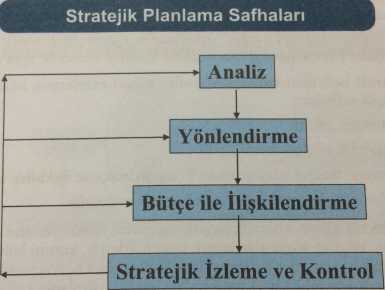 21.06.2018
17
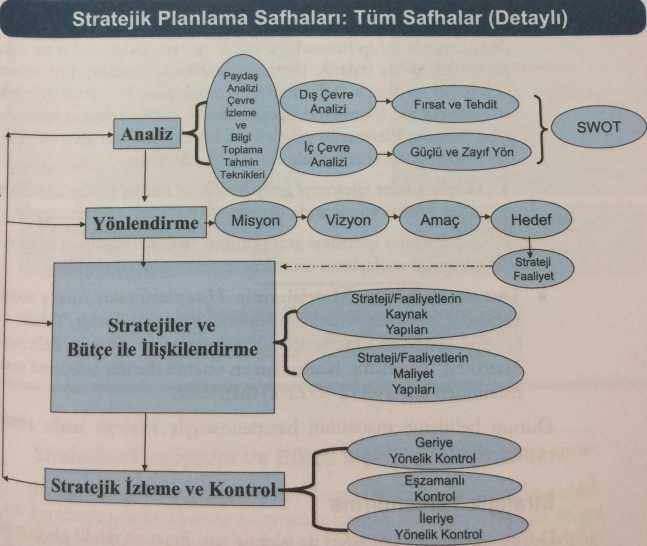 21.06.2018
18
Misyon, üniversitenin bu işi yaparken benimsediği değerleri, yaklaşımları, felsefesini ve diğer üniversitelerden farklı olan hususlarının açıklanmasını kapsar. Bu anlamda misyon açıklaması, kurumun kendi çalışanlarına ve üniversite dışındaki çevresine vermek istediği bir mesajdır.
Vizyon, kişilerin veya kurumların, kendilerinin veya işletmelerinin gelecekte olmasını arzuladıkları durumun ifadesidir.
21.06.2018
19
Vizyon gidilmek istenilen bir konumdur, misyon ise kuruluşun varoluş nedenidir. Vizyona misyondan hareket ederek belirli duygu ve değerler ışığında bir eylem planı ile ulaşılmaya çalışılır.
Stratejik planlama sürecinde etkili bir vizyonun belirlenmesi, başta çalışanlar olmak üzere tüm paydaşlar için bir motivasyon aracıdır. İnanılmış, kabullenilmiş, heyecan veren bir vizyonun stratejik amaçların belirlenmesi ve onlara erişilmesi için önemi son derece büyüktür.
21.06.2018
20
Stratejik Analiz
Analiz safhası, veri ve bilgi toplama, dış çevrenin incelenmesi ve fırsat ve tehditlerin belirlenmesi, kurum içi çevrenin incelenmesi ve kurumun güçlü ve zayıf yönlerinin belirlenmesi ve durum belirleme matrislerinin hazırlanması safhalarını kapsar.
Stratejik planlama sürecinde analiz evresi stratejistlerin çalışmalarına ışık tutacak bilgiye erişilmesi ve gerekli bilgilerin toplanarak analiz edilmeye hazır hâle getirilmesiyle başlar. Bu aşamada bugün gelinen nokta, bilgi toplamaktan çok eldeki bilgilerden gerekli olanlarını ayırabilmek ve bu bilgileri kullanarak doğru analizleri yapabilmektir. Ne kadar bilginin yeteceği, gerekli bilgi miktarının ne olduğu konuları ise yine stratejistlerin analiz yapabilme yetenekleri ve deneyimleriyle orantılıdır.
21.06.2018
21
Stratejik Yönlendirme
Durum belirleme matrisleri ile üniversite için fırsat ve tehdit oluşturabilecek dış çevresel unsurların ve üniversite içi çevre analizi ile ortaya çıkartılacak güçlü ve zayıf yönlerin ışığı altında üniversite gelecek için kendisine yeni bir yön çizecektir. Bu safha, stratejik yönlendirme safhası olarak tanımlanmaktadır. Yönlendirme safhasında üniversitenin var olan misyonu gözden geçirilecek, gerekirse yeniden yazılacaktır. Ayrıca üniversitenin gelecekte olması arzu edilen resmi olarak tanımlanan vizyonu belirlenecektir. Misyon ve vizyondan sonra üniversite varmak istediği amaçları, hedefleri belirleyecek ve bunlara nasıl varılabileceğini stratejiler/faaliyetler yolu ile ifade edecektir.
21.06.2018
22
Stratejiler/Faaliyetler ve Bütçe İlişkisinin Kurulması
Bu safhada amaçlara uygun plan/strateji/faaliyetlerin bütçe ile ilişkisinin kurulması gerekmektedir. Üniversitenin kaynak ve maliyet yapıları ortaya konulacak ve faaliyetlerin maliyetleri ve harcamaların öncelikleri belirlenecektir.
İzleme ve Kontrol
Kontrol, stratejik planlama sürecinin her aşamasında yer alması gereken bir safhadır.
21.06.2018
23
Stratejik planlama süreci;

Analiz (A): İçinde bulunulan durumun ve çevresel koşulların analizi,
Misyon, vizyon ve amaçlar (B): Üniversitenin durum analizi sonucu yönlendirilmesi,
Planlar/stratejiler/faaliyetler (C): Yönlendirilen sonuçlara ulaşabilmek için yolların belirlenmesi, 
Bütçe ilişkilerinin kurulması (D): Stratejilerin/faaliyetlerin kaynak ve maliyet bütçe çalışmalarının yapılması,
İzleme ve kontrol safhası (E): Uygulamalar sonucu faaliyetlerin ve sonuçların izlenmesi, değerlenmesi ve kontrol edilmesi safhalarından oluşmaktadır.
21.06.2018
24
Önemli Not
Stratejik plan hazırlamak isteyen kurumlar genellikle analiz safhası (A safhası) ile ilgili çalışmaları yapıp revize edilmiş misyon, vizyon ve amaçlarını belirlemek (B safhası) arzusunu taşımaktadır. Bu nedenle kurumların büyük bir çoğunluğu analiz sonuçlarını sağladıktan sonra misyon, vizyon ve amaçların belirlenmesi ile ilgili çalışmaları yapmakta ancak stratejilerin belirlenmesi (C safhası) ve bütçe ilişkilerinin kurulması (D safhası) ve izleme ve değerleme (E safhası) çalışmalarını devam ettirmemektedirler. Dinleyicilere stratejik planlamanın sadece analiz ve yönlendirmeden ibaret olmadığını, seçilecek stratejilerin/faaliyetlerin de stratejik planlama kapsamı içinde yer aldığını tekrar hatırlatmak isterim.
21.06.2018
25
Stratejik planlama devamlı bir süreçtir. Bu konuda kurumlar stratejik çalışmalarına büyük bir heves ve arzu ile başlamakta, ancak zaman içinde genellikle başlangıçtaki heves ve arzu azalmaktadır. Bu konuda üst yönetimin tutum ve ilgisinin sürecin devamlılığında önemli bir rol oynadığı şüphesizdir.
21.06.2018
26
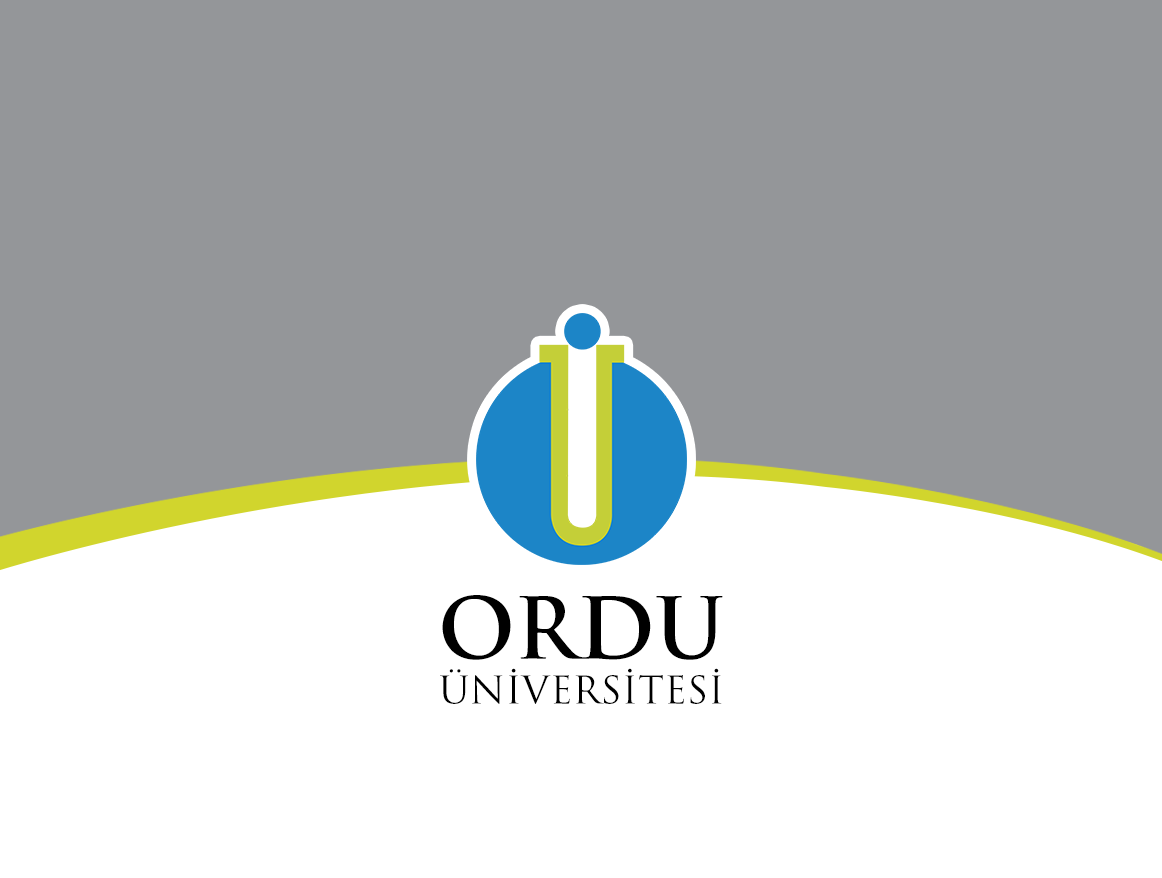 Dinlediğiniz için teşekkürler
27
21.06.2018
Ek. 1 Stratejik planlama safhaları ve detayları sistematik bir şekilde açıklanmaktadır;
Analiz safhası (Ne durumdayız? Neredeyiz?)

a. Kurumu tanıma safhası:
Kurumun mevcut misyon ve vizyonunu, amaçlarını ve hedeflerini, ayrıca o an organize ettiği faaliyetlerin ve yönettiği, planladığı projelerin tamamının gözden geçirilmesi yoluyla kurumu tanıma.

b. Veri ve bilgi toplama safhası:
Kurum dışı ve içinde bulunan çeşitli paydaşların/ilgililerin beklentileri ve çevresel değişimlerle ilgili düzenli veri ve bilgi toplama sistemlerin geliştirilmesi, düzenli bilgi bankası oluşturulması ve bu bilgilerin işlenmesi.
21.06.2018
28
c. Dış genel çevre analizi (uzak çevre analizi):
Politik çevre ve unsurları analizi
Yasal çevre ve unsurları analizi
Ekonomik çevre ve unsurları analizi
Teknolojik çevre ve unsurları analizi
Sosyokültürel çevre ve unsurları analizi
Demografik çevre ve unsurları analizi
Uluslararası çevre ve unsurları analizi

d. Dış sektörel çevre analizi (yakın çevre):
Pazarın analizi
Rekabet analizi
Esas rakip analizi
21.06.2018
29
e. Kurum iç çevre analizi:
Kurumun maddi ve maddi olmayan varlıklarının belirlenmesi
Kurumun yeteneklerinin belirlenmesi
Kurumda değer yaratan faaliyetlerin belirlenmesi
Kurumun finansal performansı ve olasılıklarının analizinin yapılması
Kurumun işlevsel (fonksiyonel) performansı ve faaliyetlerinin analizinin yapılması

f. Durum belirleme matrislerinin hazırlanması ve tartışılması
c, d ve e safhalarındaki analiz sonuçları, fırsatlar ve tehditler; güçlü ve zayıf yönler olarak durum belirleme matrislerine (SWOT) taşınacak ve üst yönetim/uzmanlar tarafından önem sıralamaları (ranking) belirlenecektir.
21.06.2018
30
B. Misyon, vizyon, amaçlar ve hedeflerin durum belirleme matrisleri (SWOT) sonuçlarına uygun olarak, gözden geçirilmesi/yeniden belirlenmesi safhası (Nereye ulaşmak istiyoruz?)
Mevcut misyon yeniden gözden geçirilir ve gerekirse revize edilerek yeni misyon belirlenir.
Mevcut vizyon yeniden gözden geçirilir ve gerekirse revize edilerek yeni vizyon saptanır.
Amaçlar ve hedefler açıklanan misyon ve vizyonu gerçekleştirecek şekilde revize edilerek yeniden belirlenir.
21.06.2018
31
C. Planlar/stratejiler/faaliyetlerin belirlenmesi safhası (Nasıl ulaşabiliriz?)
a. İşletmenin geleceğini tasarlayacak ve onu arzu edilen konuma taşıyacak misyon, vizyon, amaç ve hedefleri gerçekleştirecek kurumsal planların/stratejilerin/faaliyetlerin belirlenmesi.
b. İşletmenin içinde bulunduğu sektörde/pazarda olan rakipleri ile ilgili rekabet stratejilerinin belirlenmesi (Kurumlar rekabet ortamında faaliyette bulunuyor ise bu belirleme yapılacaktır. Rekabet  ortamının bulunmaması durumunda, doğal olarak, bu stratejilerin belirlenmesi gerekmeyecektir.).
c. Kurumsal ve rekabet stratejilerini destekleyecek bölümsel alt  planlar/stratejiler/faaliyetlerin belirlenmesi (İlgili bölümlerin yöneticilerinin sorumluluğunda kurumsal ve rekabet stratejilerinin gerçekleştirilmesine yardım edecek ve destekleyecek bölümsel stratejiler belirlenecek).
21.06.2018
32
D. Strateji/faaliyetlerin bütçe ile ilişkisinin kurulması (Bütçe yapılması)
Belirlenen stratejiler/faaliyetler bütçe ile ilişkilendirilecektir. Bu faaliyetlerin gerçekleşebilmesi için gerekli kaynaklar dönemler itibarı  ile bir tabloda (kaynak bütçesi) gösterilecek, ayrıca faaliyet maliyet/ harcamaları da yine dönemler itibari ile bir tabloda (maliyet/harcama bütçesi) gösterilecektir.
E. İzleme ve değerlendirme (kontrol) safhası (Başarılı olup olmadığımızı nasıl izleyebilir, değerlendirebiliriz?)
Çevresel unsurların değişikliğinin ve etki derecelerinin gözlenmesi,
Stratejilerin/faaliyetlerin, bütçelerin misyon, vizyon ve amaçlarla uygunluğunun kontrolü,
Performans ölçütlerinin/göstergelerinin belirlenmesi ve kontrolü.
21.06.2018
33